MSFfit Overview
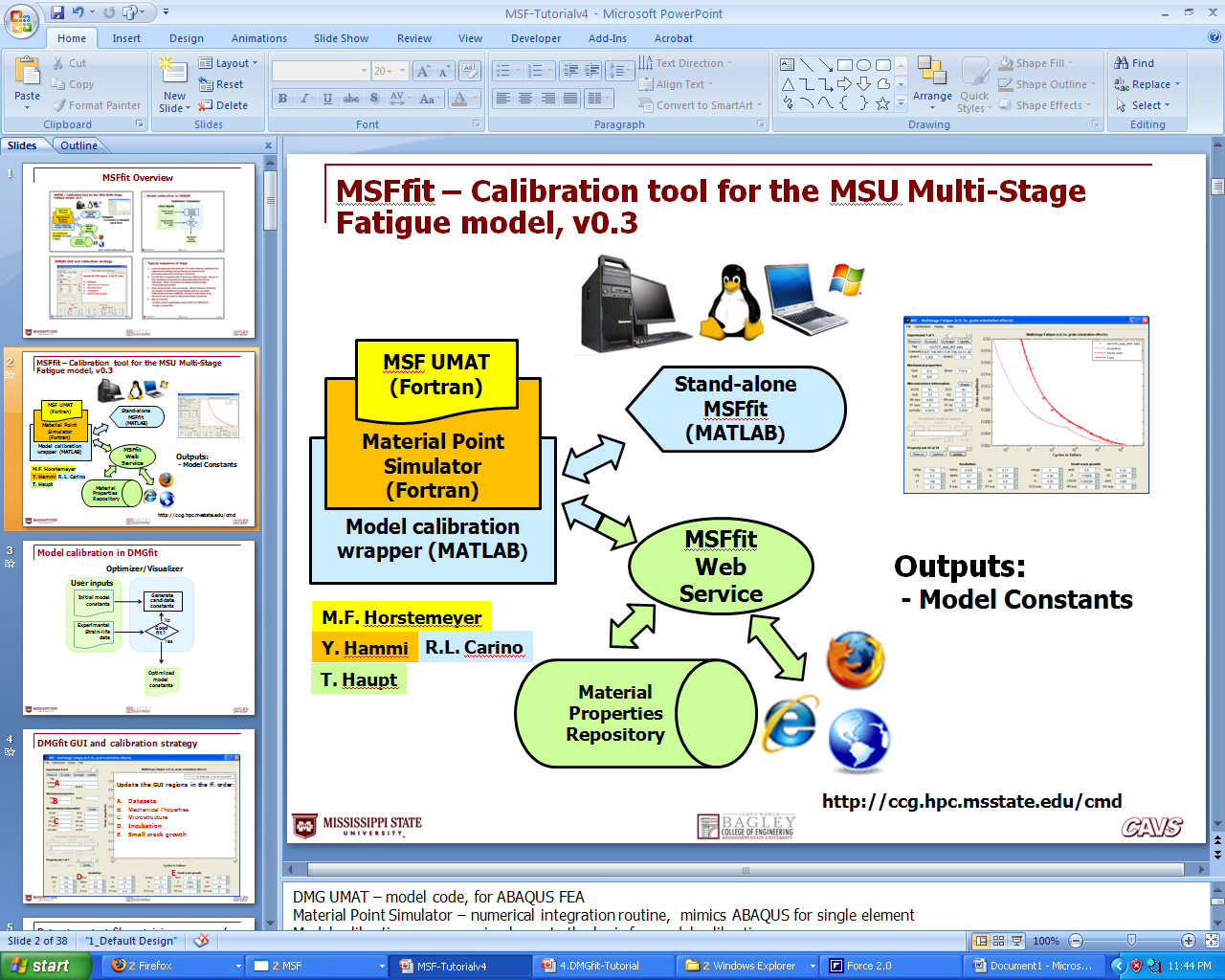 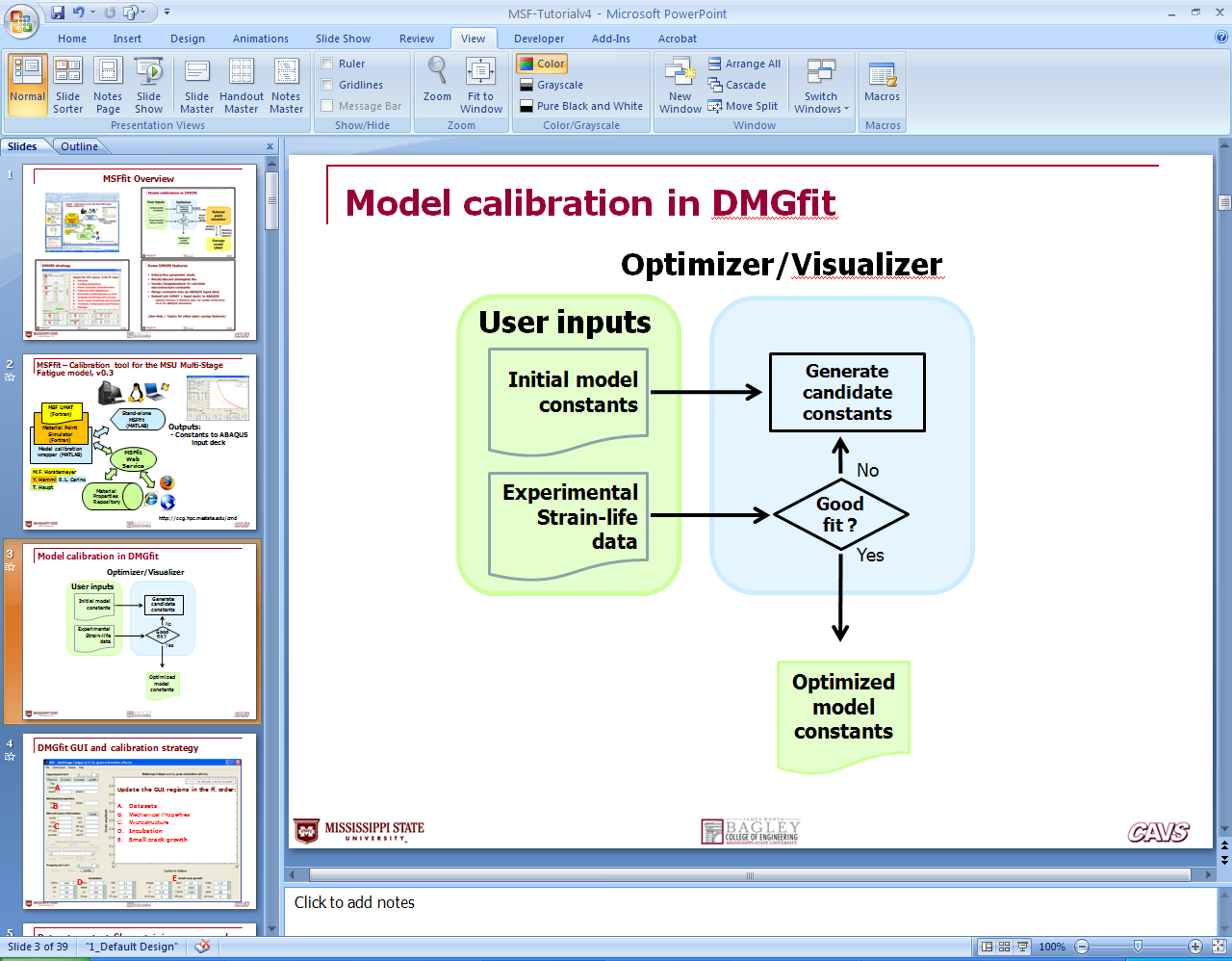 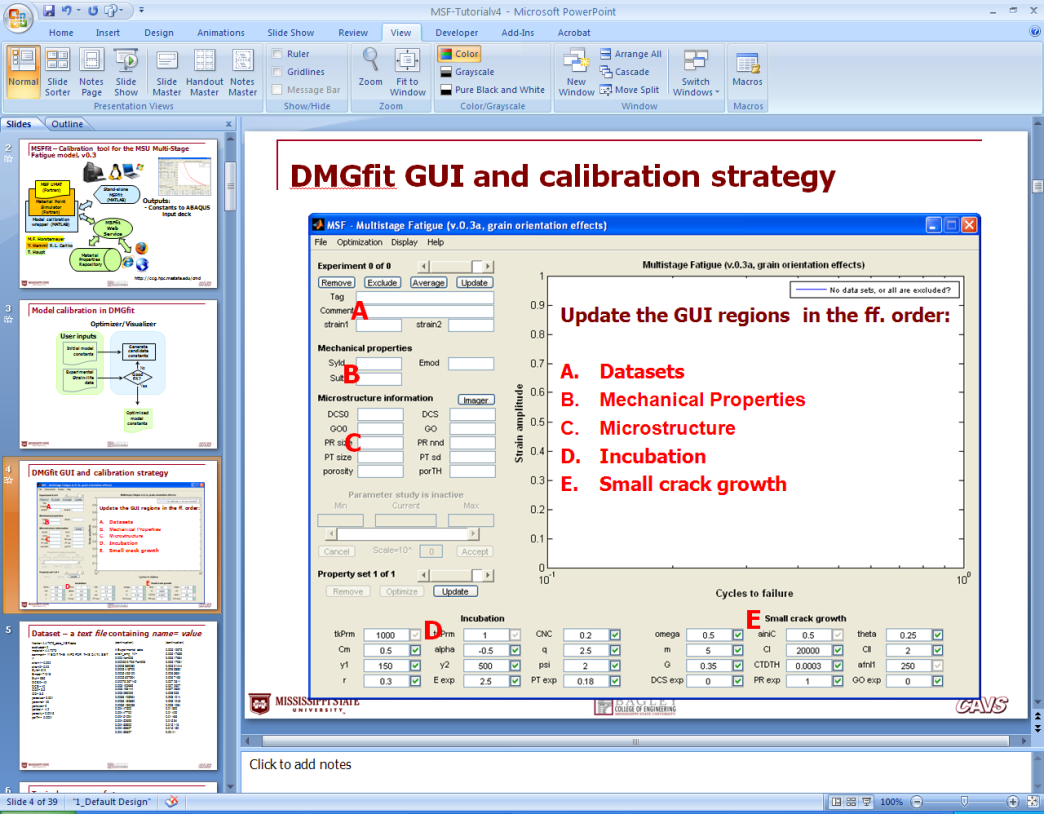 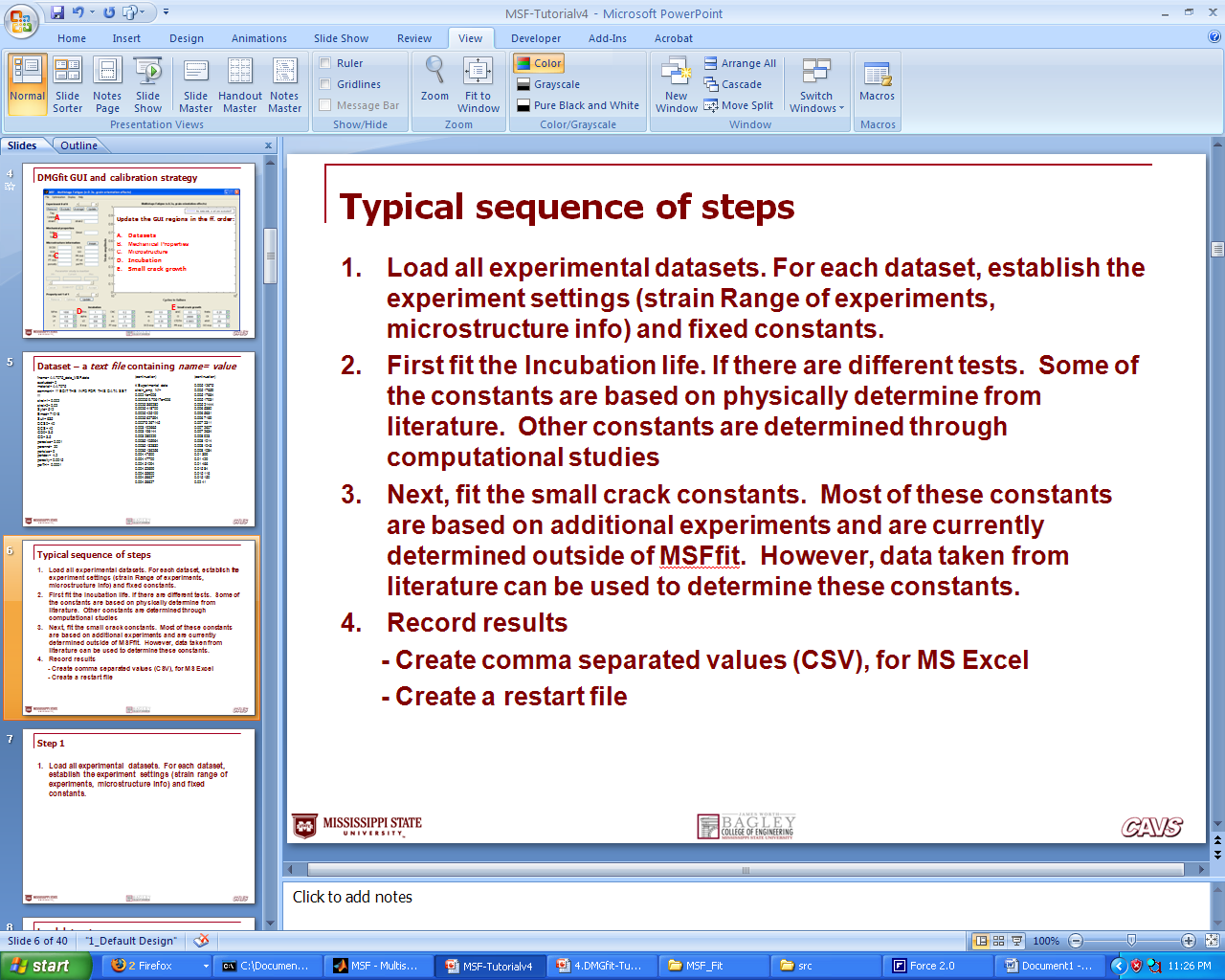 [Speaker Notes: In this presentation:
The relationship between the plasticity-damage model (DMG), and the model calibration tool (DMGfit)
Implementations of DMGfit: for users on stand-alone PCs, or for Web-based users
The overall model calibration strategy
The calibration process specific to the DMG
The mapping of the calibration process to the DMGfit GUI
Labor saving features in the GUI, requested by MSU researchers
DMGfit demo]
MSFfit – Calibration tool for the MSU Multi-Stage Fatigue model, v0.3
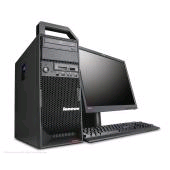 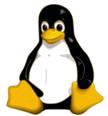 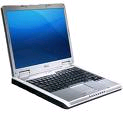 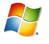 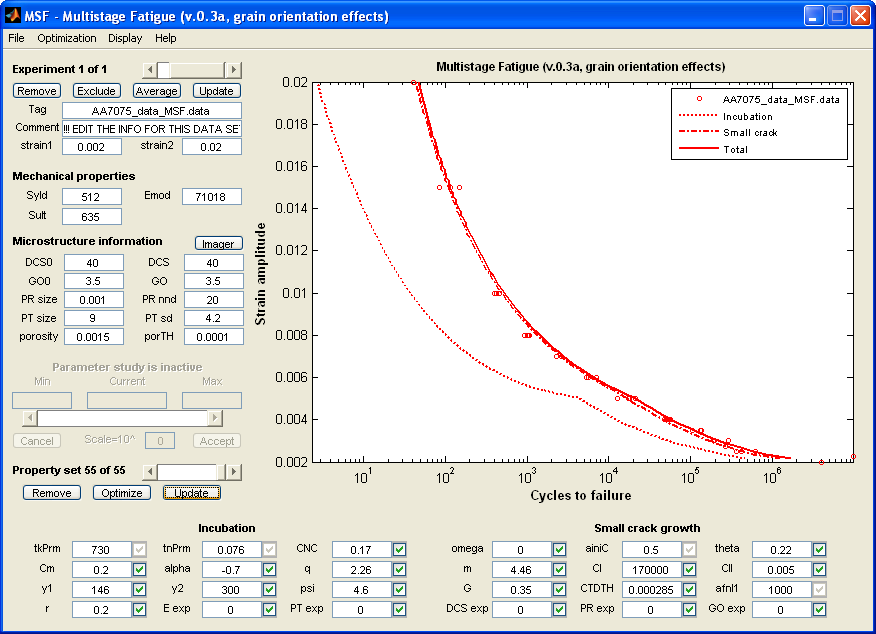 MSF UMAT
(Fortran)
Stand-alone
MSFfit (MATLAB)
Material Point
Simulator (Fortran)
Model calibration wrapper (MATLAB)
MSFfit Web
Service
Outputs:
 - Model Constants
M.F. Horstemeyer
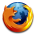 R.L. Carino
Y. Hammi
Material Properties Repository
T. Haupt
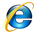 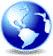 http://ccg.hpc.msstate.edu/cmd
[Speaker Notes: DMG UMAT – model code, for ABAQUS FEA
Material Point Simulator – numerical integration routine,  mimics ABAQUS for single element
Model calibration wrapper – implements the logic for model calibration
Stand-alone DMGfit – for users on Windows/Linux desktops/laptops that may not have a network connection
DMGfit web service – for users on the WWW
Material Properties Repository – a component of the CAVS-CMD CyberInfrastructure which stores experimental data, models, and model calibration tools]
Model calibration in MSFfit
Optimizer/Visualizer
User inputs
Initial model constants
Generate candidate constants
No
Experimental
Strain-life data
Good 
fit ?
Yes
Optimized
model constants
MSFfit GUI and calibration strategy
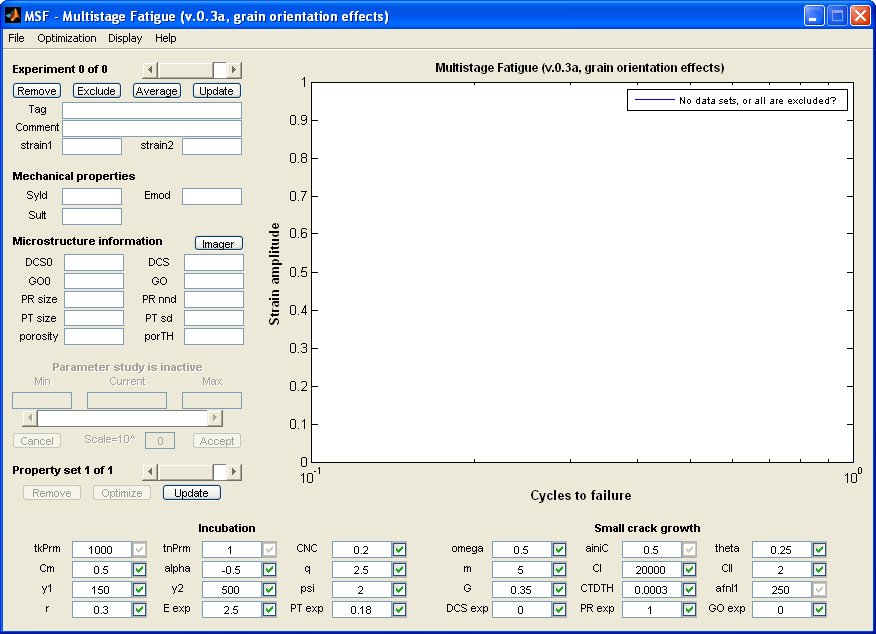 A
Update the GUI regions  in the ff. order:

Datasets
Mechanical Properties
Microstructure 
Incubation 
Small crack growth
B
C
E
D
Dataset – a text file containing name= value
(continuation)

0.005 12675
0.005 17659
0.005 17664
0.005 17931
0.005 21444
0.006 5380
0.006 5631
0.006 7169
0.007 2311
0.007 2607
0.007 2634
0.008 923
0.008 1014
0.008 1043
0.008 1084
0.01 399
0.01 429
0.01 466
0.015 84
0.015 116
0.015 150
0.02 41
(continuation)

# Experimental data
strain_amp, Nf=
0.002 4e+006
0.00225 9.70617e+006
0.0025 369280
0.0025 418700
0.0025 425100
0.0025 627594
0.00275 267145
0.003 192665
0.003 196144
0.003 289229
0.0035 105964
0.0035 132830
0.0035 136256
0.004 47500
0.004 47700
0.004 51094
0.004 52699
0.004 55600
0.004 56627
0.004 56627
fname= AA7075_data_MSF.data
excluded= 0
material= AA7075
comment= !!! EDIT THE INFO FOR THIS DATA SET !!!
strain1= 0.002
strain2= 0.02
Syld= 512
Emod= 71018
Sult= 635
DCS0= 40
DCS= 40
GO0= 3.5
GO= 3.5
poresize= 0.001
porennd= 20
partsize= 9
partdev= 4.2
porosity= 0.0015
porTH= 0.0001
Typical sequence of steps
Load all experimental datasets. For each dataset, establish the experiment settings (strain Range of experiments, microstructure info) and fixed constants.
First fit the Incubation life. Some of the constants are based on physically determine constant from literature.  Other constants are determined through computational studies.
Next, fit the small crack constants.  Again, some of these constants are based on additional experiments and are currently determined outside of MSFfit.  However, data taken from literature can be used to determine these constants.
Record results
- Create comma separated values 
- Create a restart file
Step 1
Load all experimental datasets. For each dataset, establish the experiment settings (strain range of experiments, microstructure info) and fixed constants.
Load datasets
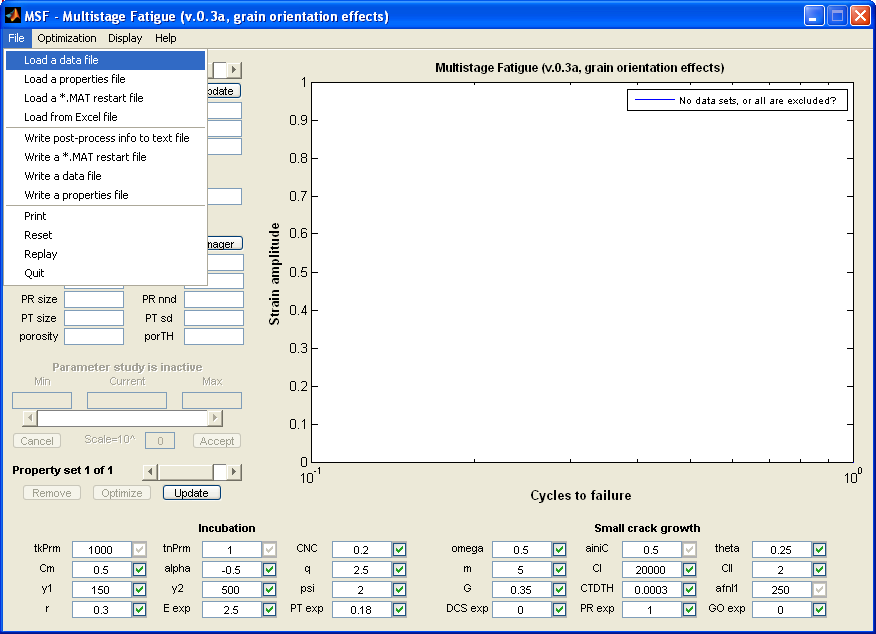 File | Load | A data file …
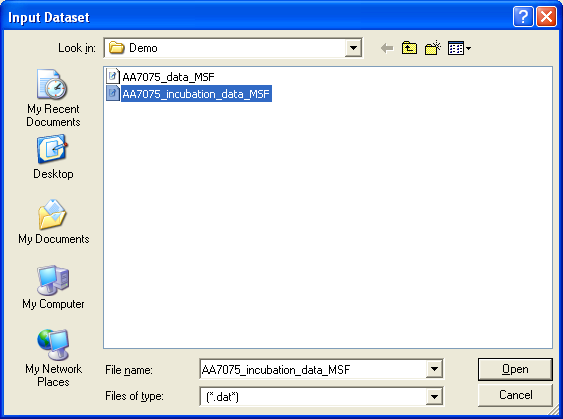 Select dataset
Load datasets
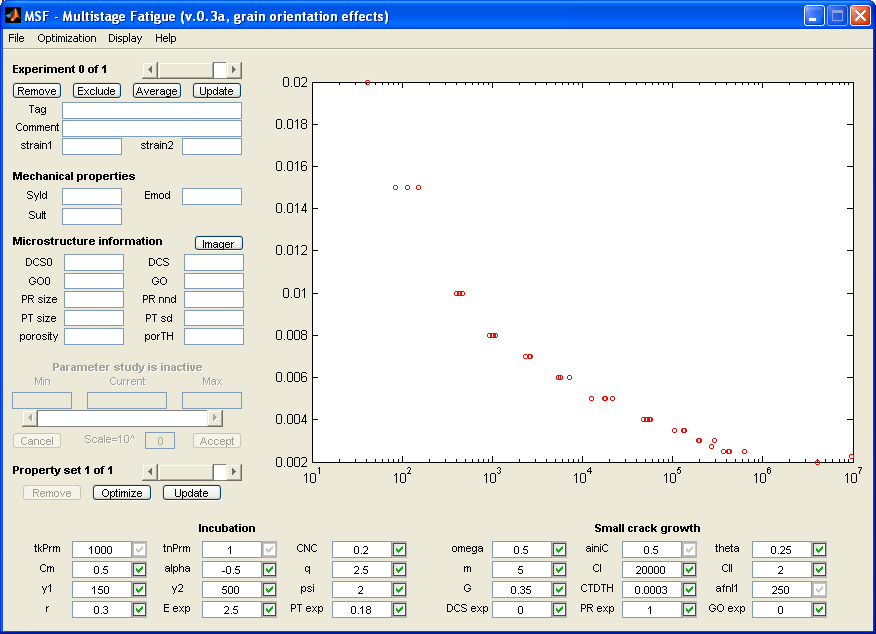 Default on experiment 0 of 1…
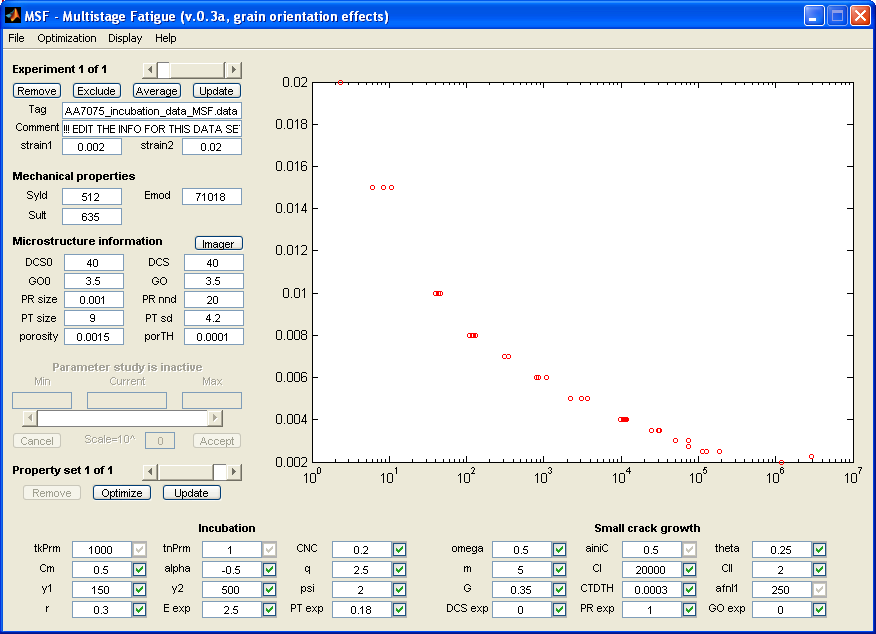 Select Incubation data set to focus on…
Edit plot settings
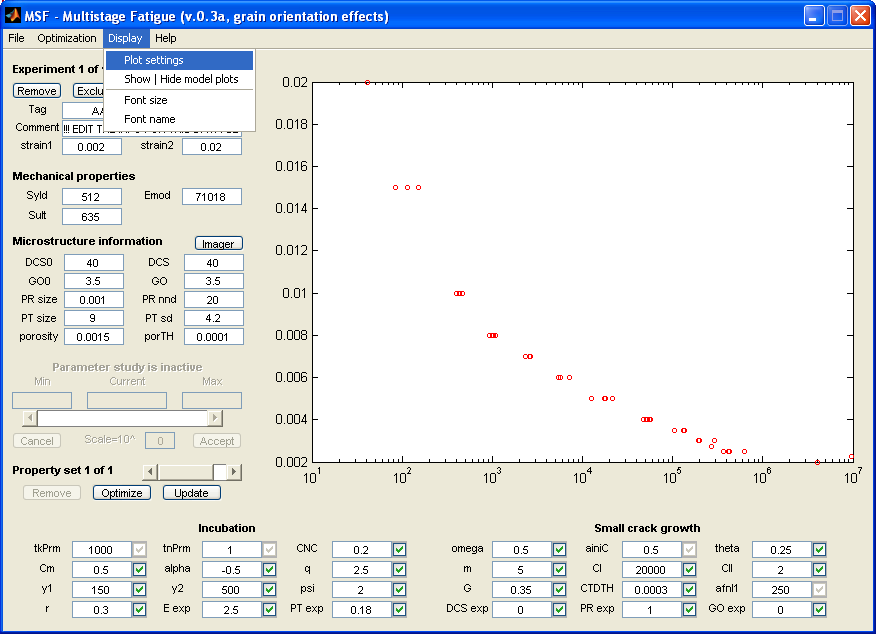 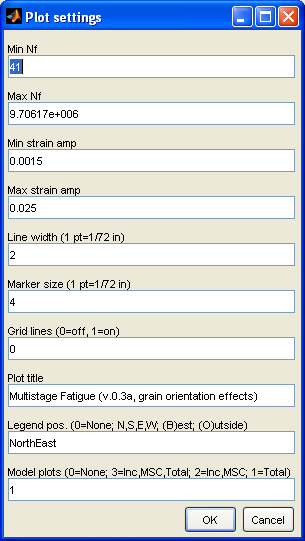 Min strain Amp .0015
Min strain Amp .025
Legend: NE
(northeast)
Material constants
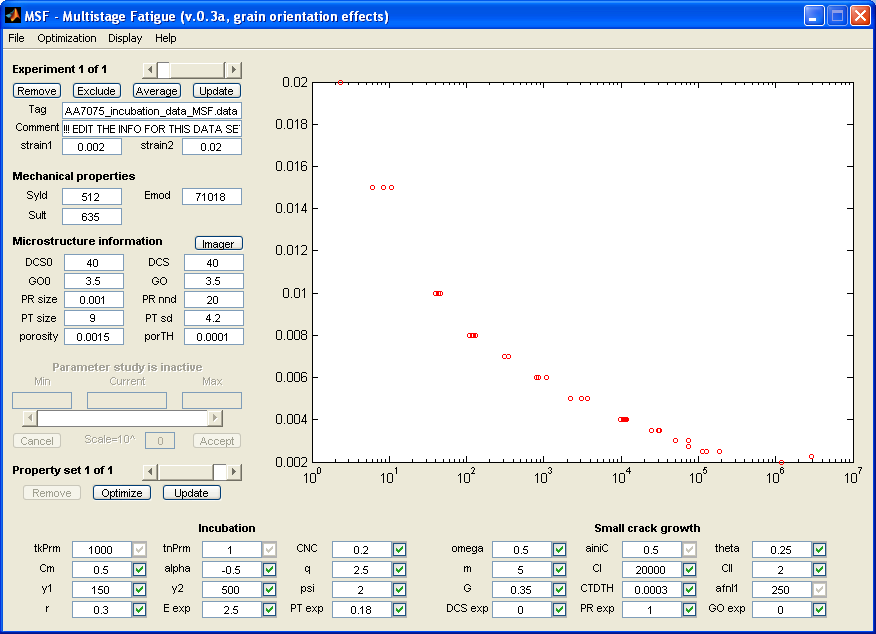 Strain range (data)
Mechanical Props
Microstructure Props
Mechanical Properties
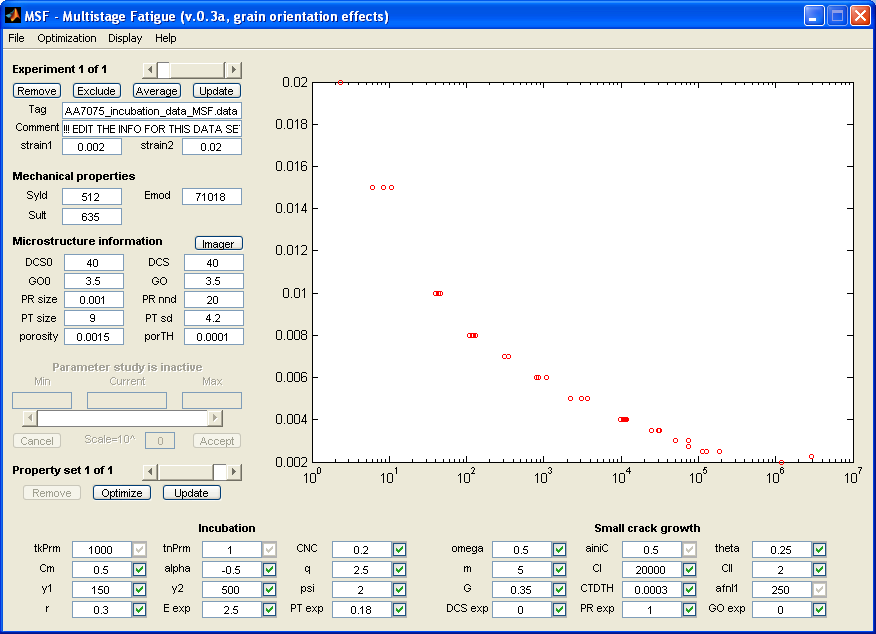 Yeld stress (MPa)
Elastic modulus (MPa)
Ultimate strength (MPa)
Microstructure Information
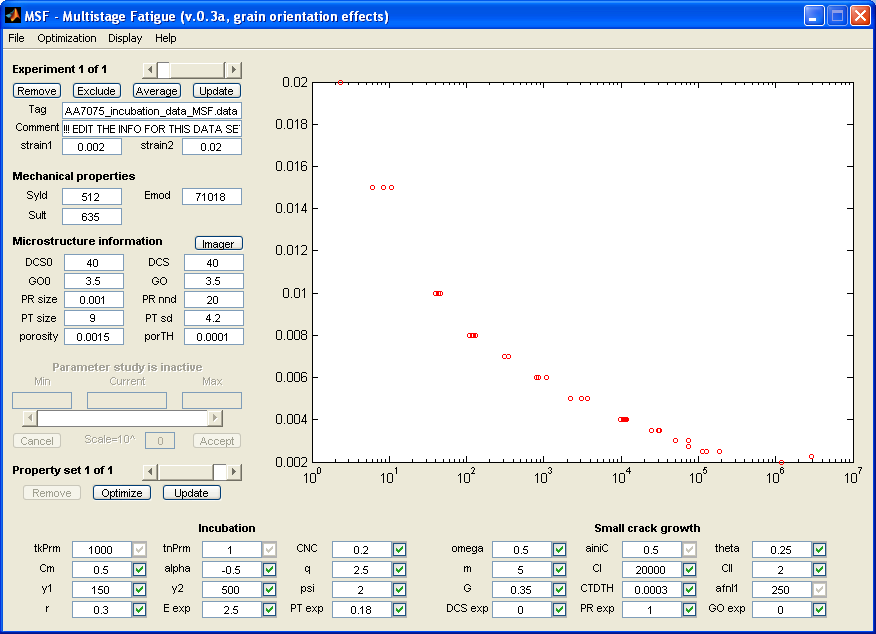 Grain size/Dentrite Cell size (mm)
Texture/grain orientation
Pore size and nearest Neighbor distance (mm)
Particle size and standard deviation (mm)
Porosity and porosity threshold
Step 2
First fit the Incubation stage….
Incubation constants- values are default
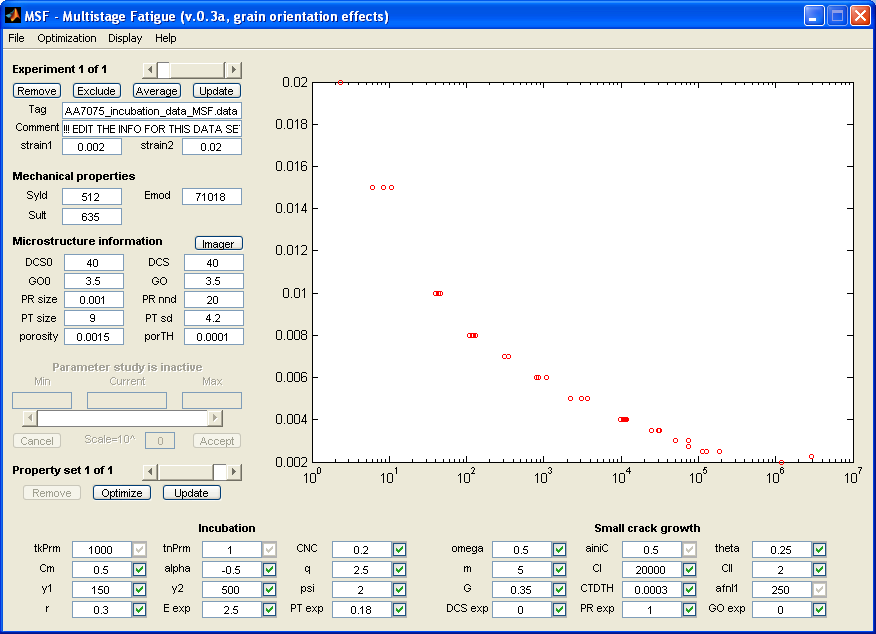 MSFfit Default values
The first dataset
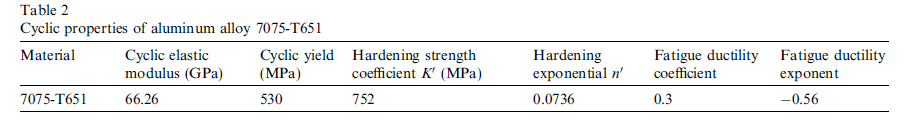 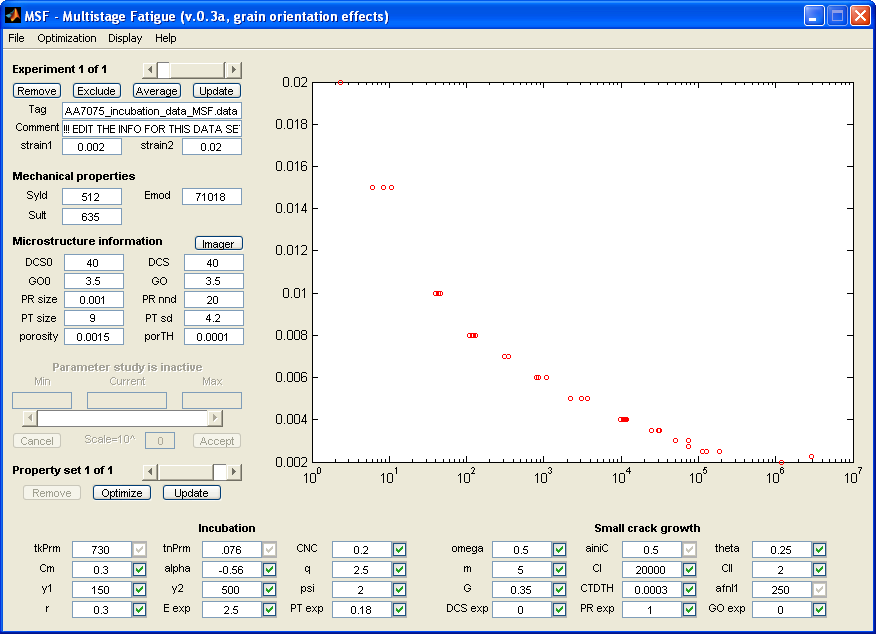 Constants taken from experiments/ literature
Constants from micromechanical simulations of local stress relating to incubation
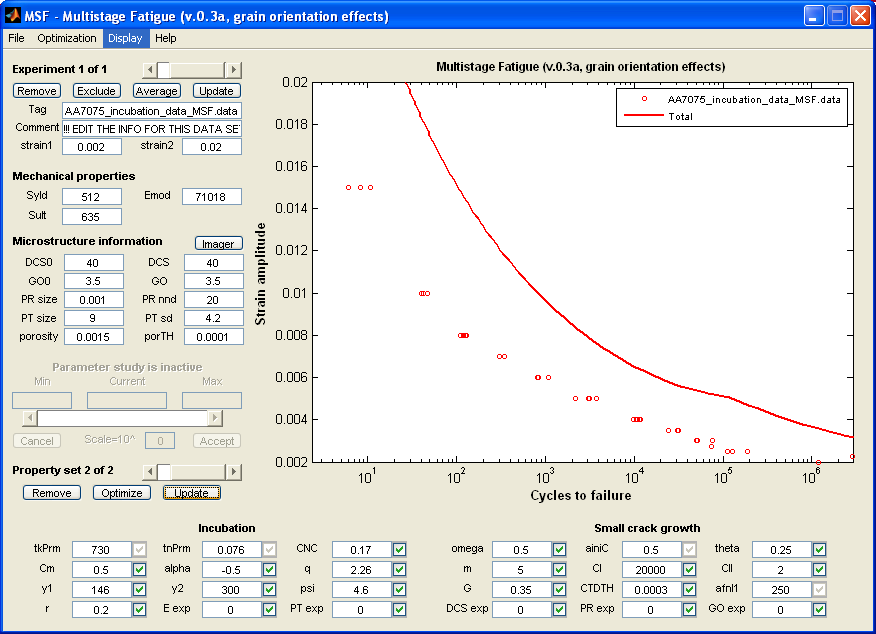 Verify that these exponents are set to zero
Constants taken from simulations
Material Constant
Change plot settings
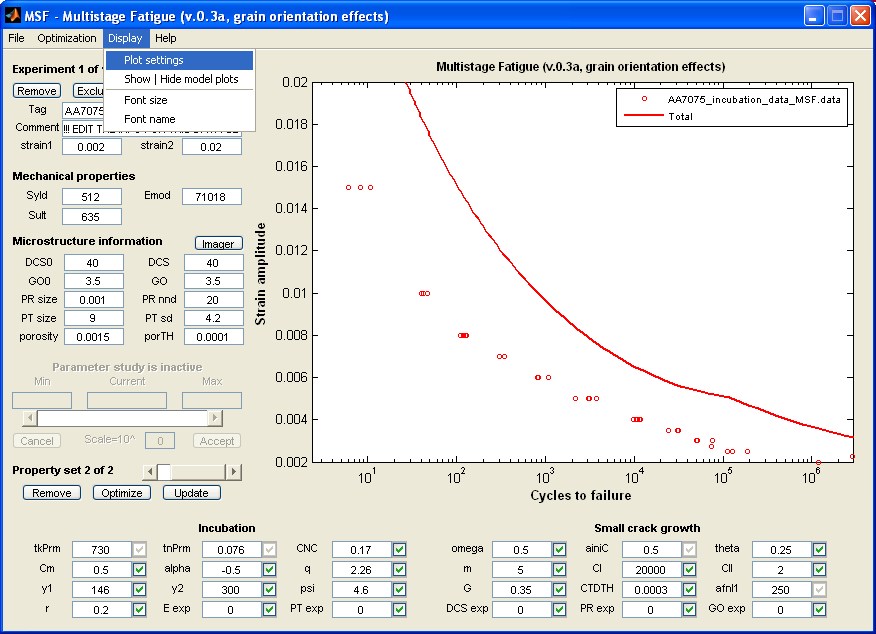 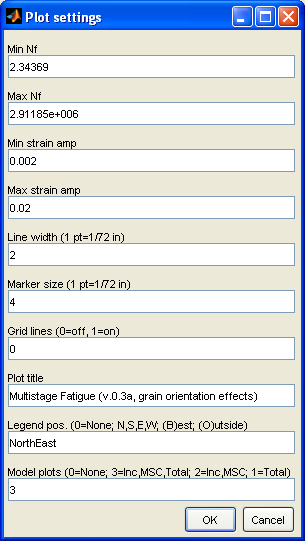 MSF model now shows curves for incubation, small crack and total life.
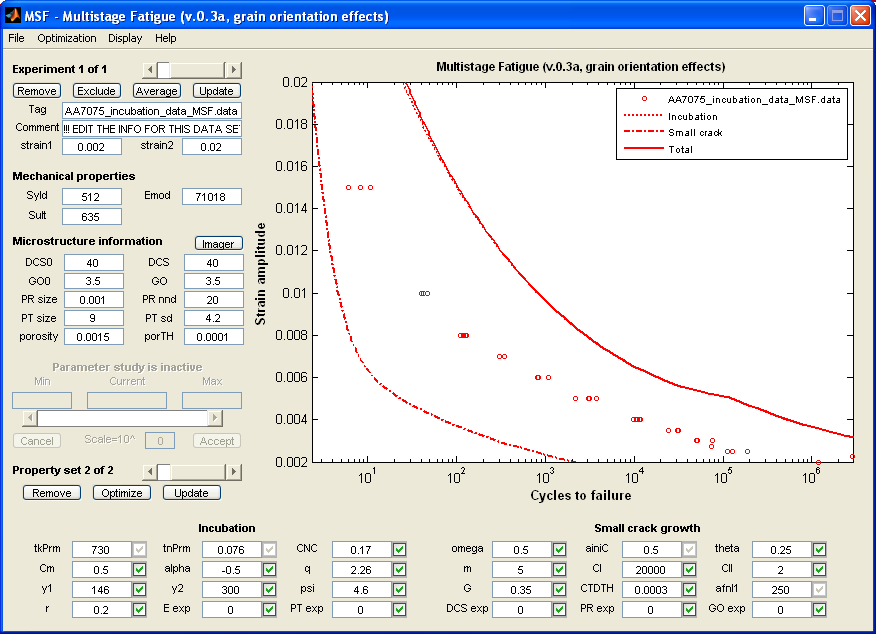 Adjust CM and Alpha constants until incubation curve is optimized with the incubation data.
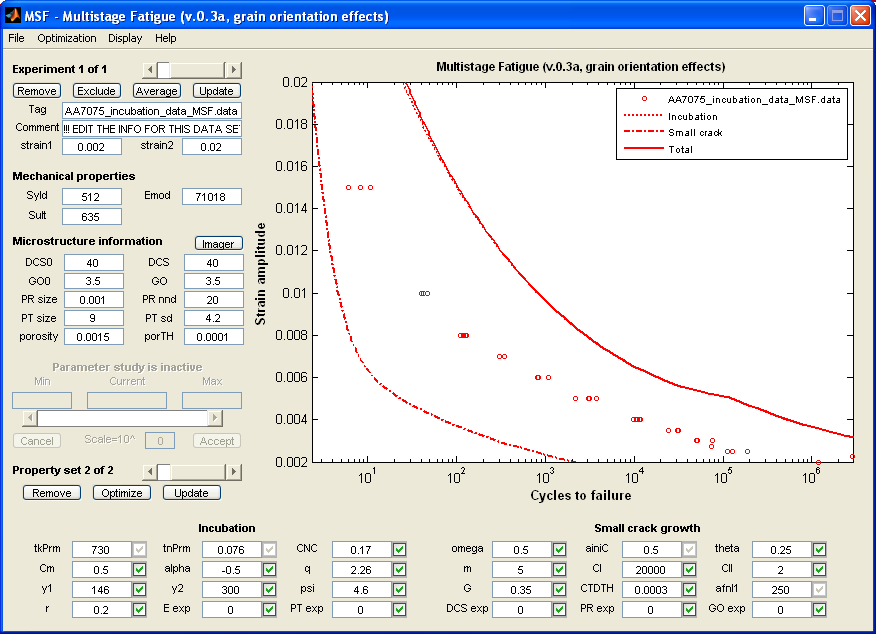 CM= 0.2  and Alpha=-0.7 give a good correlation to the incubation experimental data.
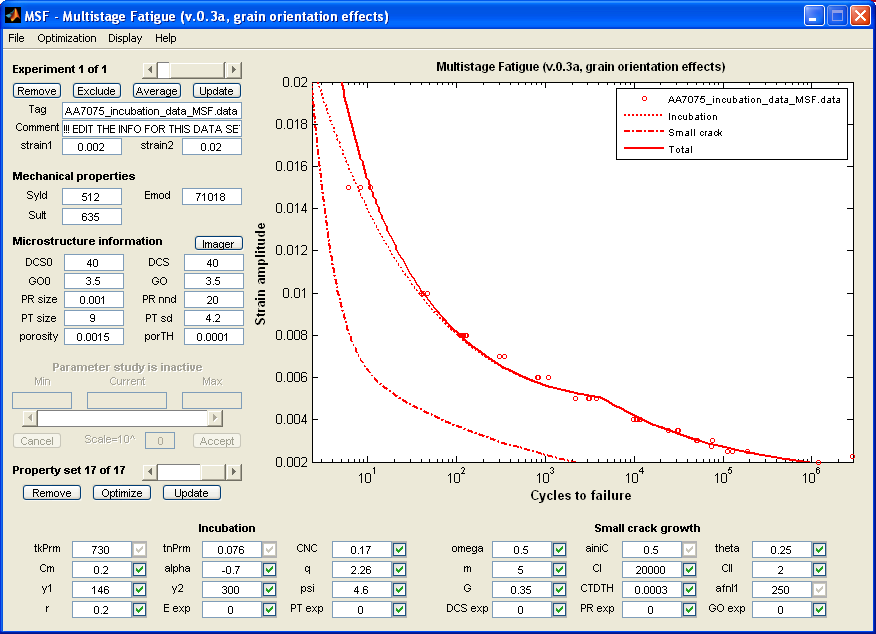 Incubation model (dotted line) shows good agreement with experimental results
Step 2
Next, fit the small crack stage….
Fixed small crack growth constants
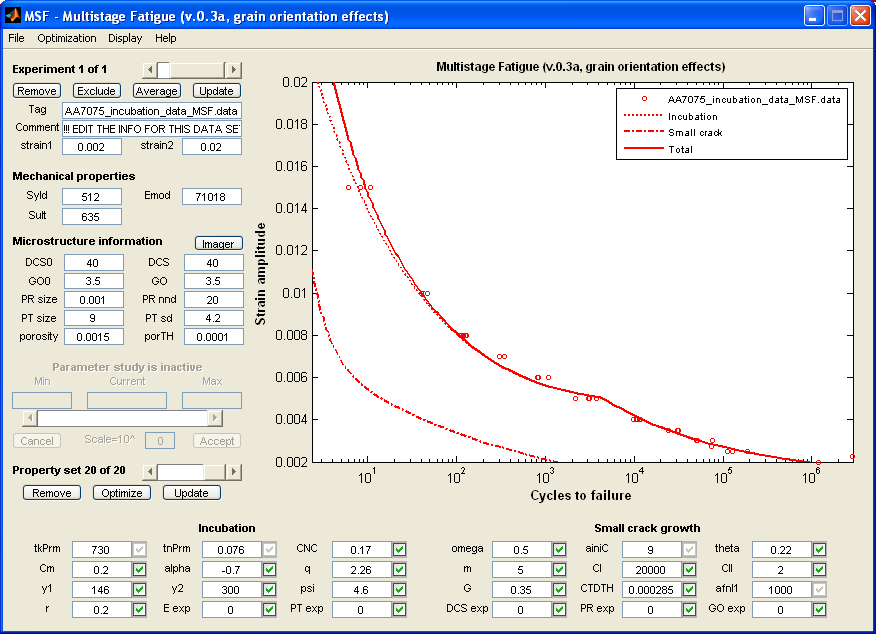 Material constant for crack tip irreversibility (0.35 for aluminum alloys)
[Speaker Notes: Remember to click “Apply changes” after modifying one or more edit boxes or check boxes.]
Fixed small crack growth constants
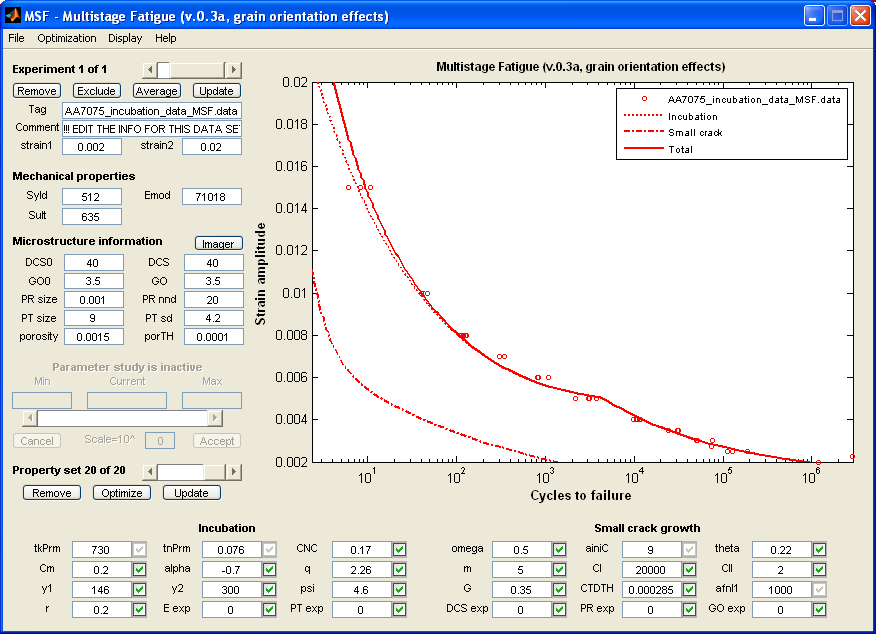 DCTD threshold for pure aluminum [1]
[Speaker Notes: Remember to click “Apply changes” after modifying one or more edit boxes or check boxes.]
Initial and final crack size: ainiC=9mm, afnl1=1000mm
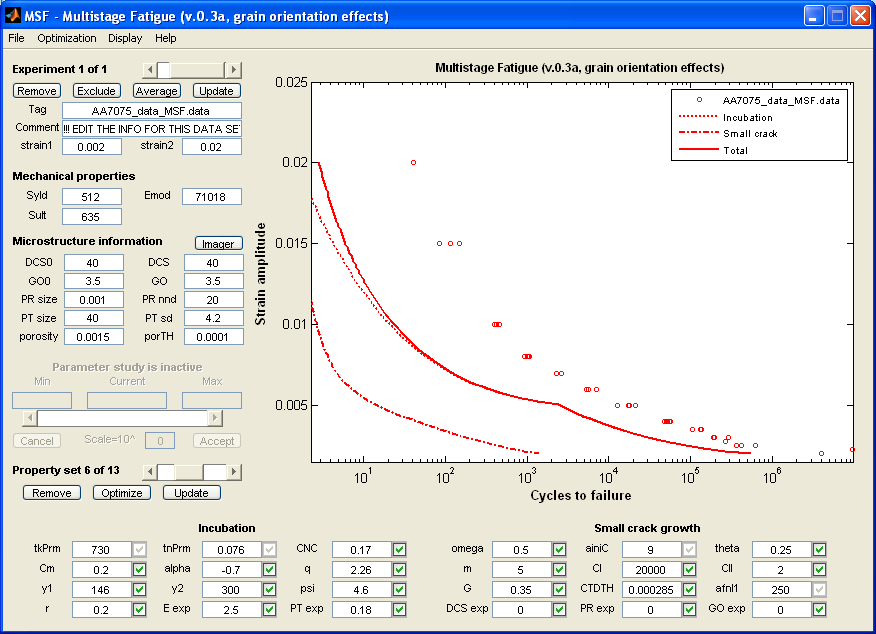 Initial crack size
Final crack size
[Speaker Notes: Remember to click “Apply changes” after modifying one or more edit boxes or check boxes.]
Multi-axial loading
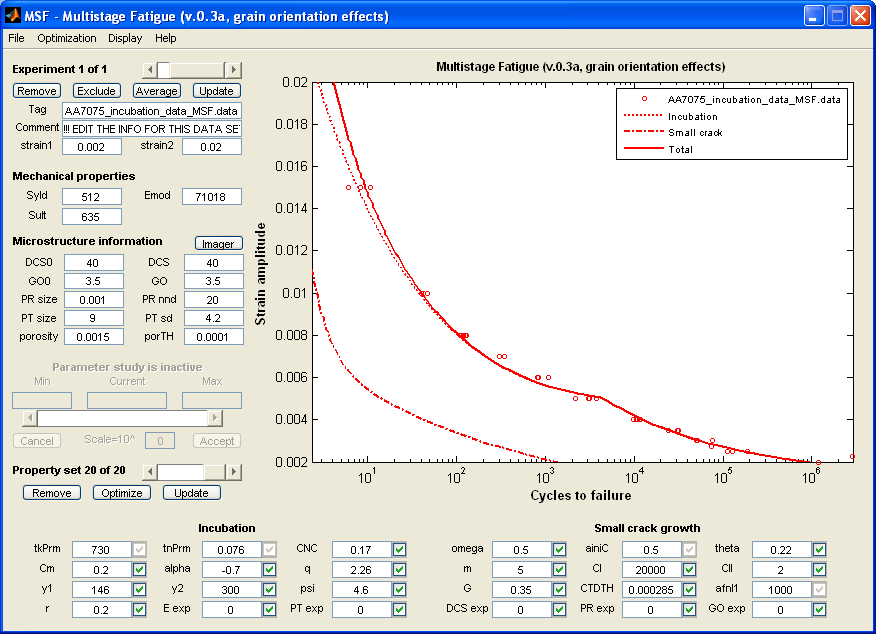 Multi-axial parameter determined from experiments
[Speaker Notes: Remember to click “Apply changes” after modifying one or more edit boxes or check boxes.]
Microstructure effects
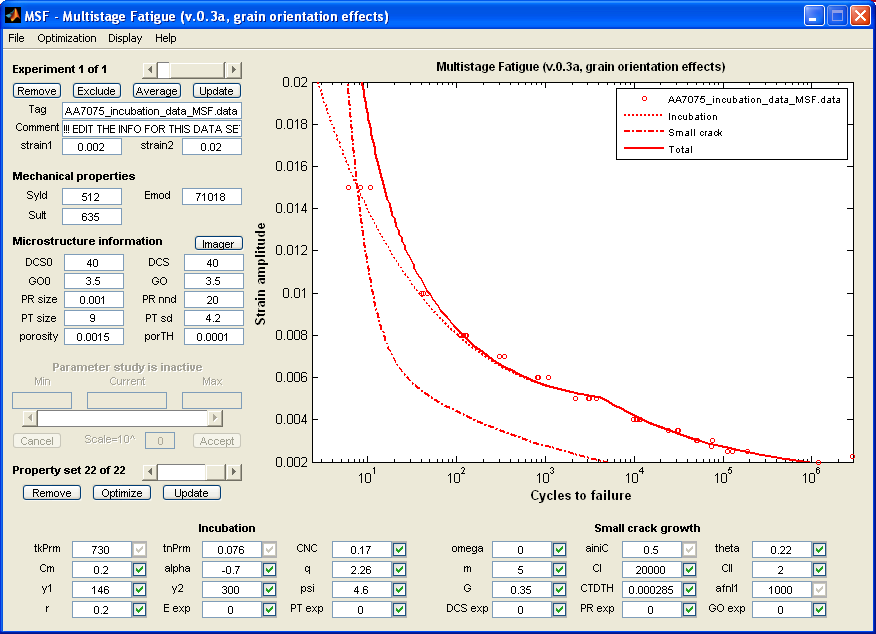 Constants and exponents that account for grain size, porosity, texture effects
Remove incubation life data
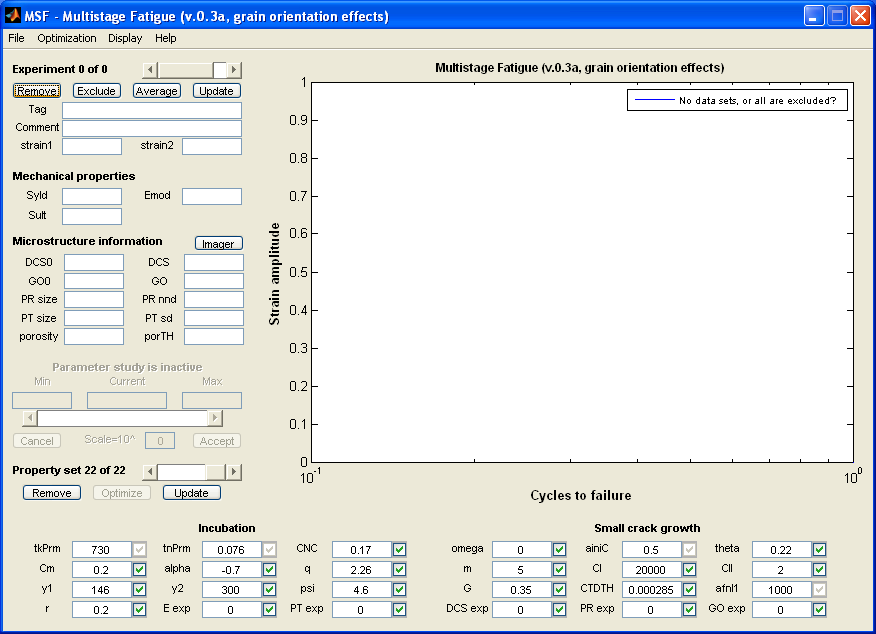 Load total fatigue life data
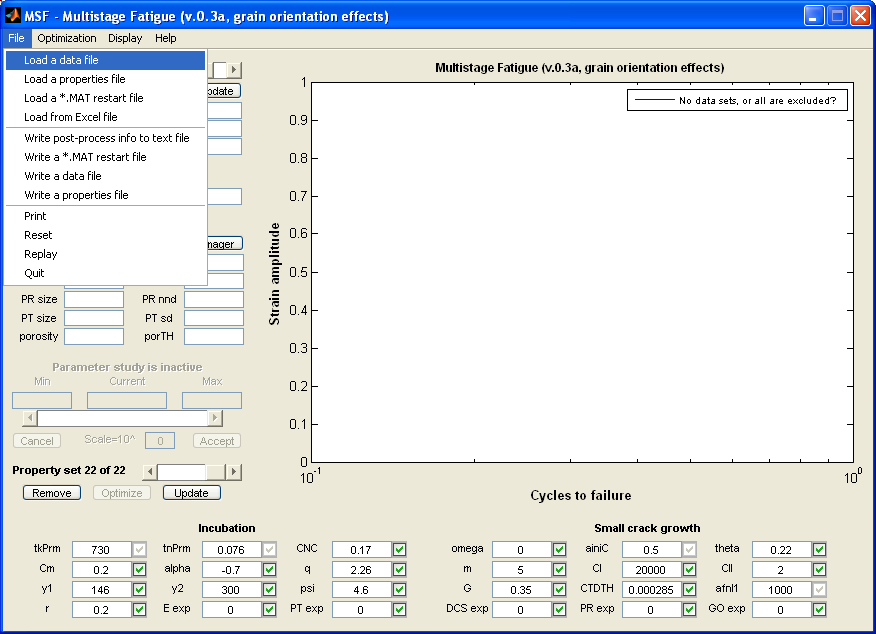 Now fit the small fatigue crack
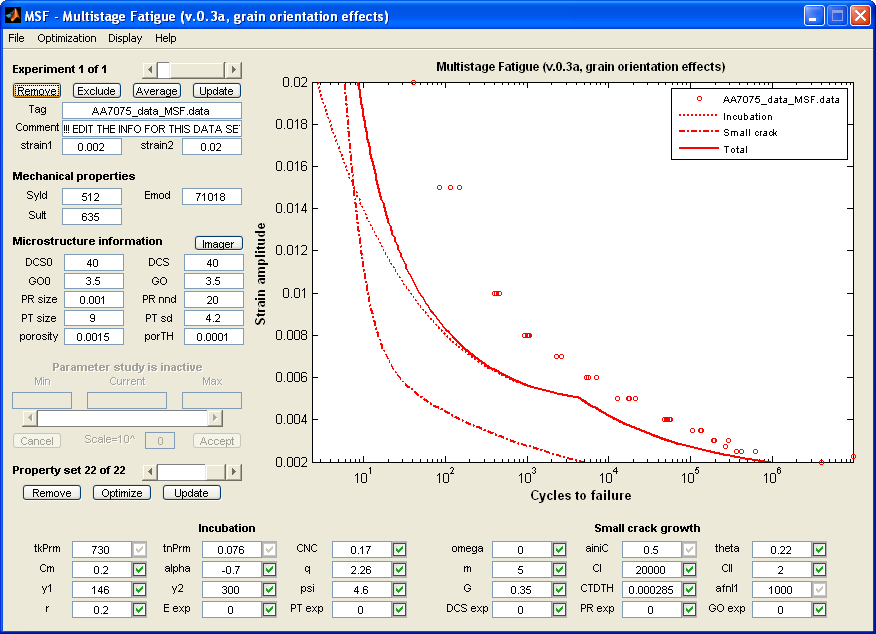 Constants to adjust for for small fatigue crack growth
Decrease CII (HCF) until the “small crack” is in good agreement. (CII=0.0035)
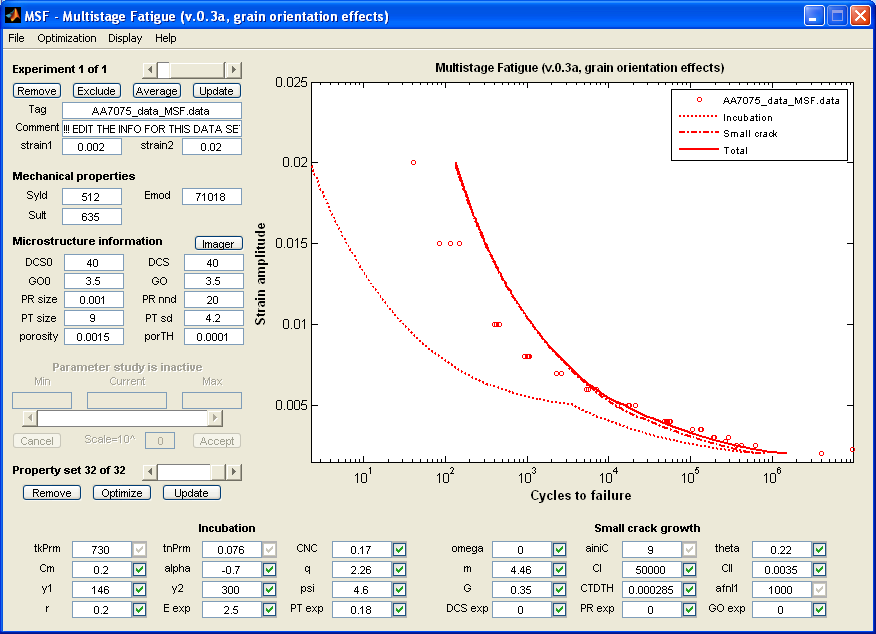 LCF Range
Set m=4.46
Based on experiments
Decrease CII to 0.0035
Increase CI (LCF) until the “small crack” curve is in good agreement. (CI=170000)
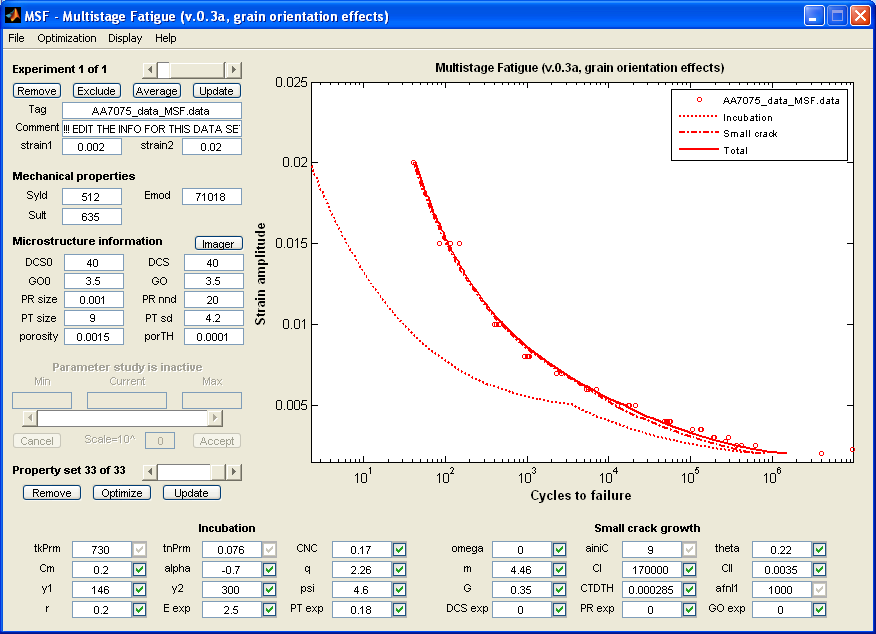 LCF Range
Increase CI to 170000
7075-T651 particle size range: 40-2mm.  Enter large particle size to predict the lower bound (PT size= 40mm).
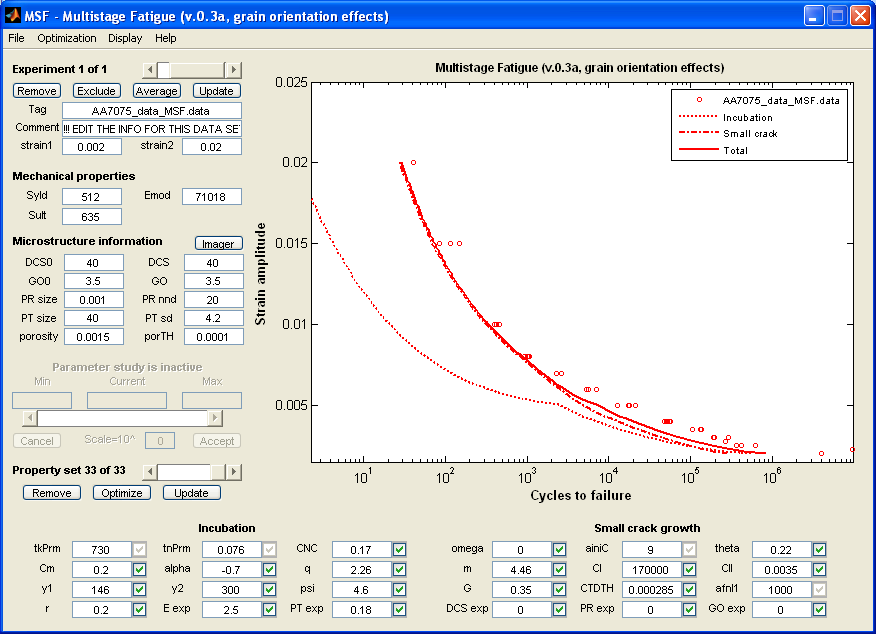 Curve shifts left
7075-T651 particle size range: 40-2mm.  Enter Smaller particle size predict the upper bound  (PT size= 2mm).
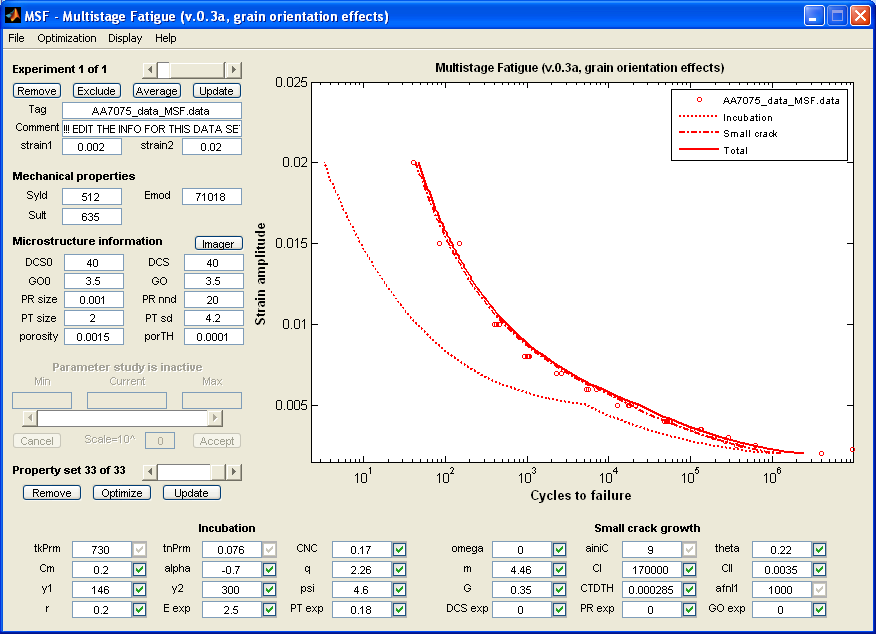 Curve shifts right
Write a restart file
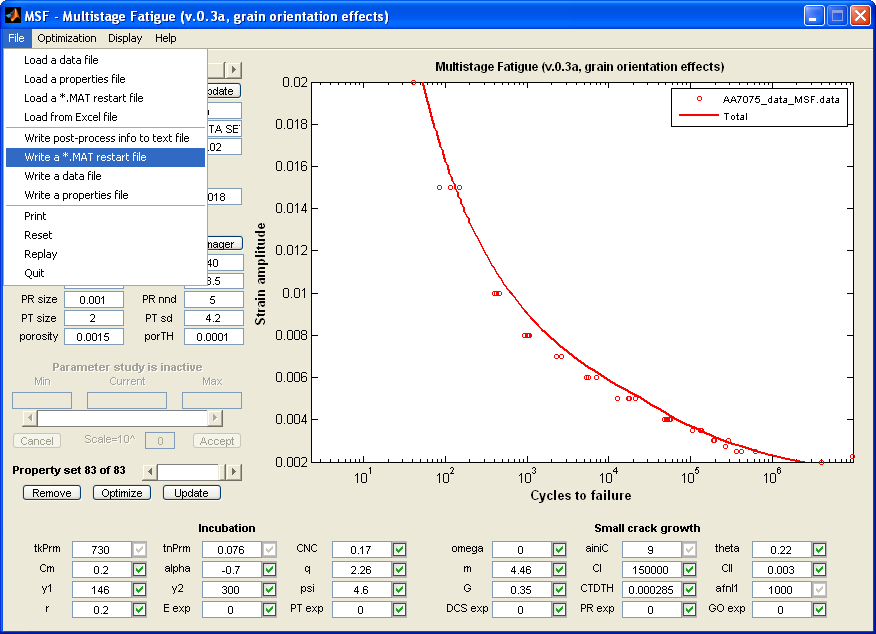 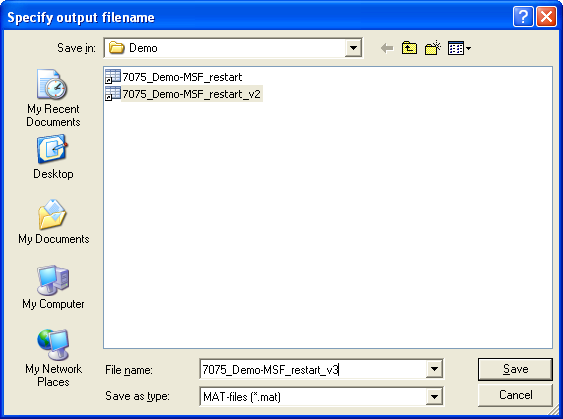 MSFfit Overview
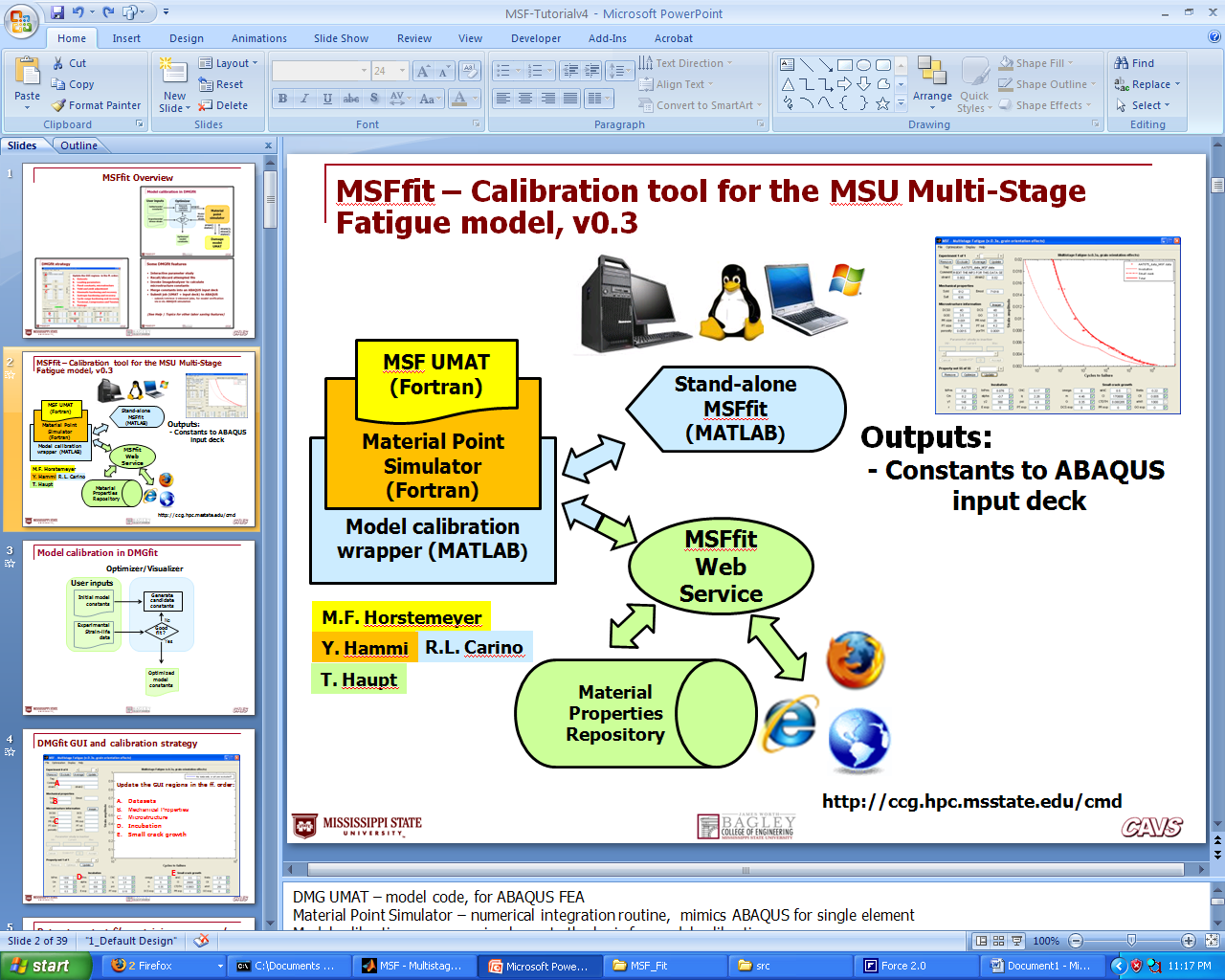 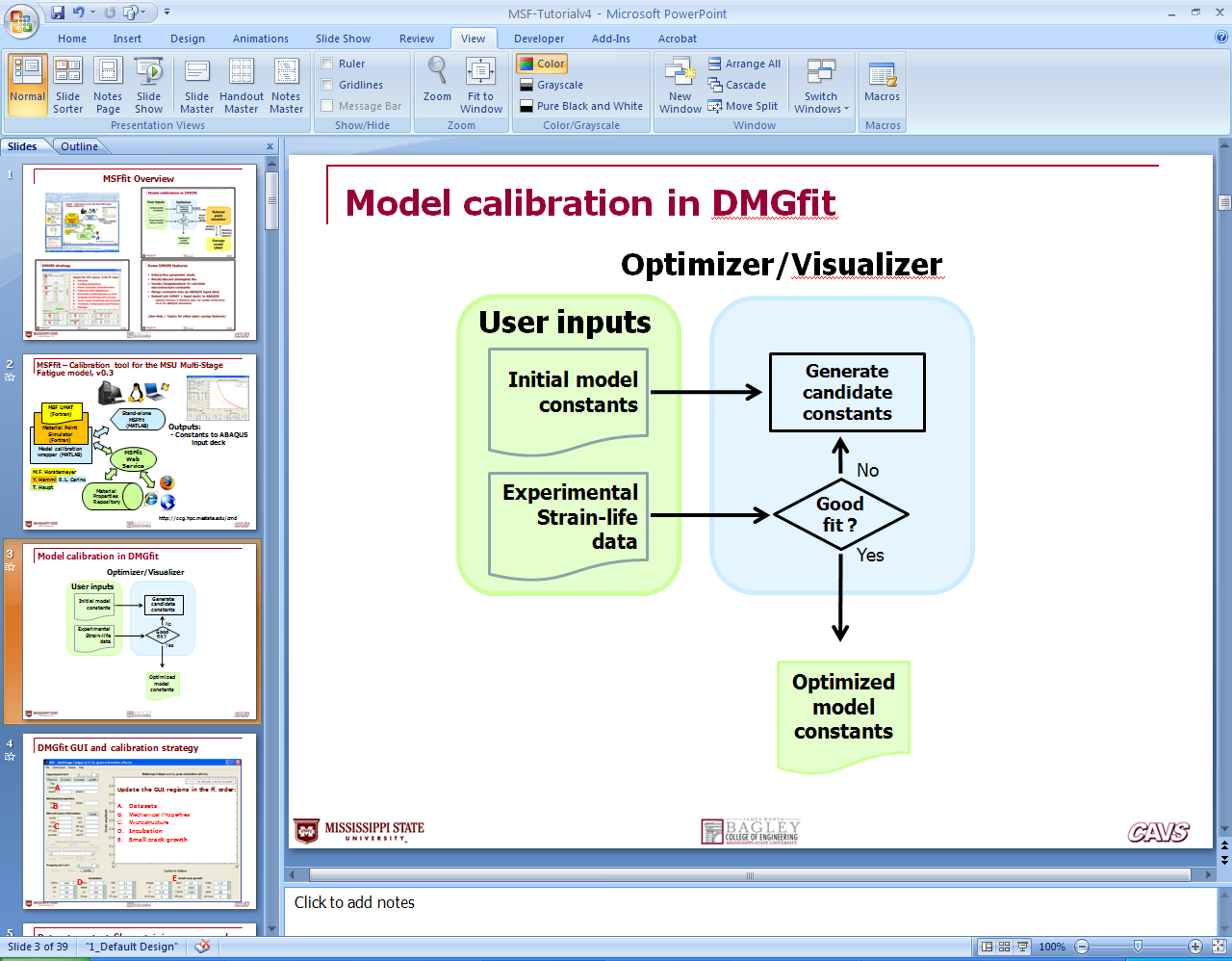 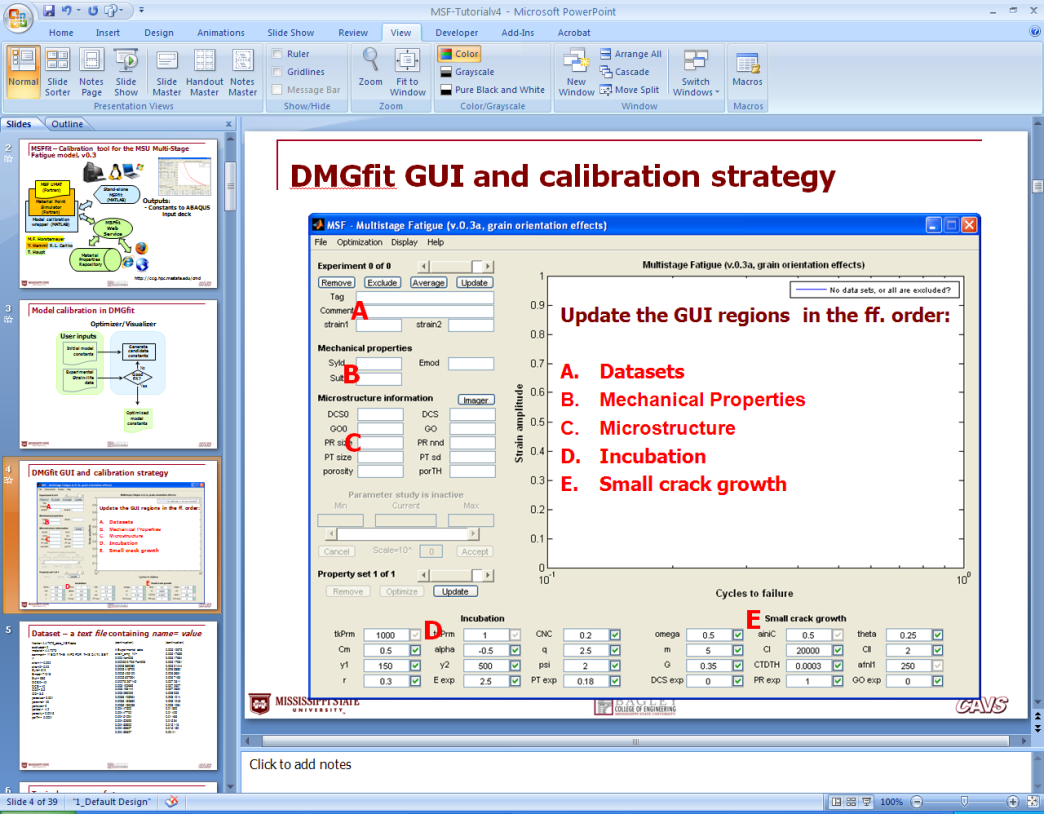 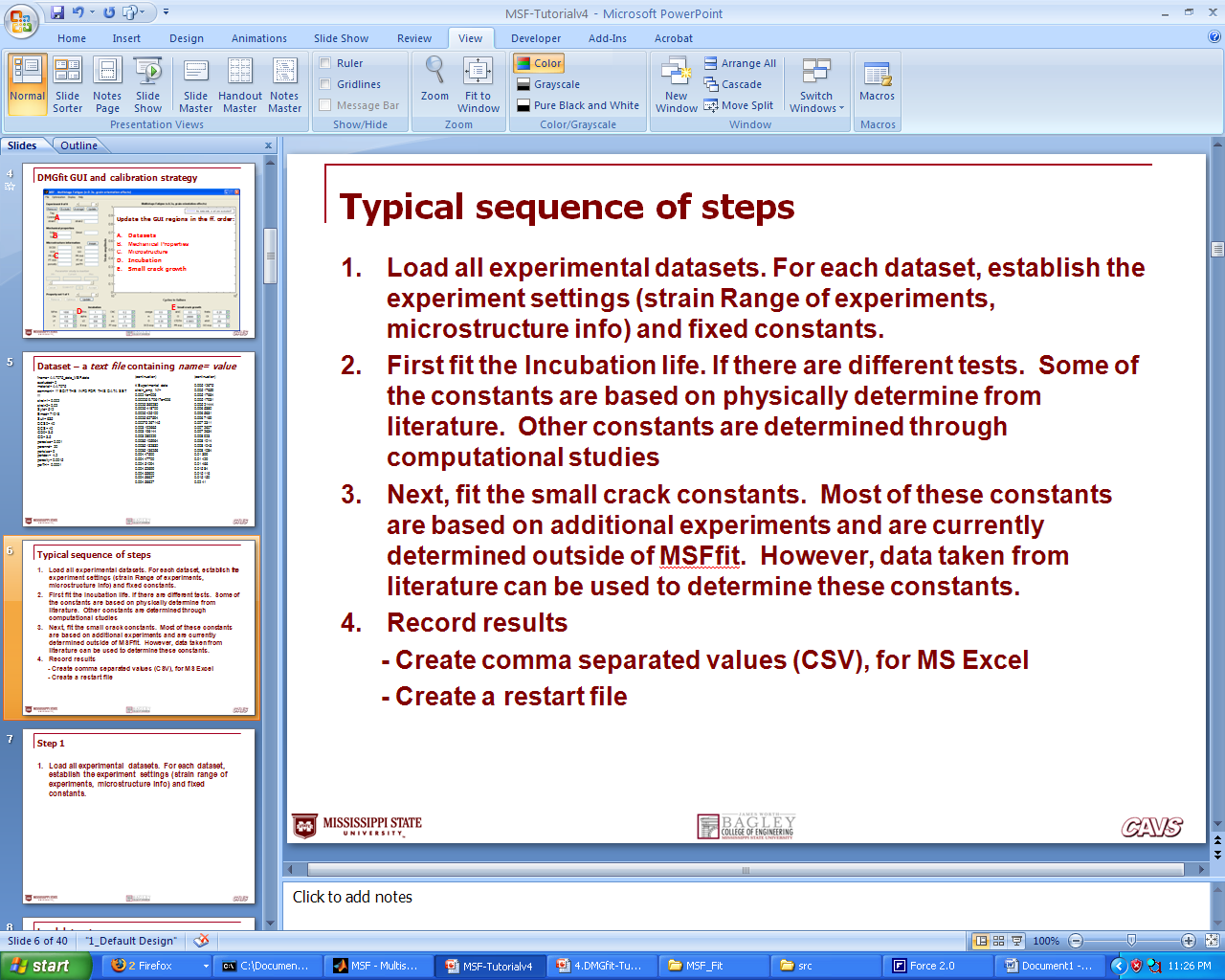 [Speaker Notes: In this presentation:
The relationship between the plasticity-damage model (DMG), and the model calibration tool (DMGfit)
Implementations of DMGfit: for users on stand-alone PCs, or for Web-based users
The overall model calibration strategy
The calibration process specific to the DMG
The mapping of the calibration process to the DMGfit GUI
Labor saving features in the GUI, requested by MSU researchers
DMGfit demo]